Raymond Laflamme, Complexity Theorist (?!)
P#P
PH
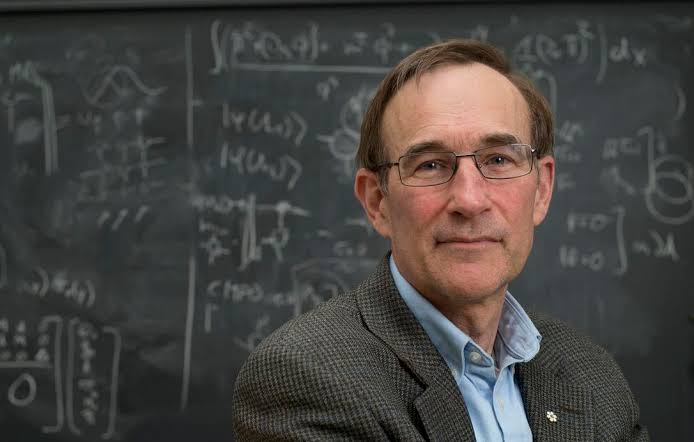 AM
NP
PP
BQP
BPP
P
Scott Aaronson (UT Austin / OpenAI)
IQC, Waterloo, Canada, July 19, 2023
My Postdoc in Waterloo (2005-2007)
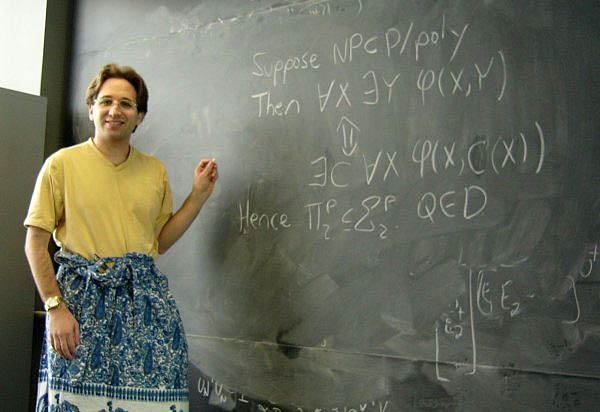 Me proving the Karp-Lipton Theorem in Daniel Gottesman’s office at Perimeter while wearing a sarong
In Waterloo, I:
 Started my blog
 Had my first relationship
 Taught the course that became Quantum Computing Since Democritus
 Invented quantum copy-protection, quantum oracle separations, PAC-learning of quantum states
My Research Today
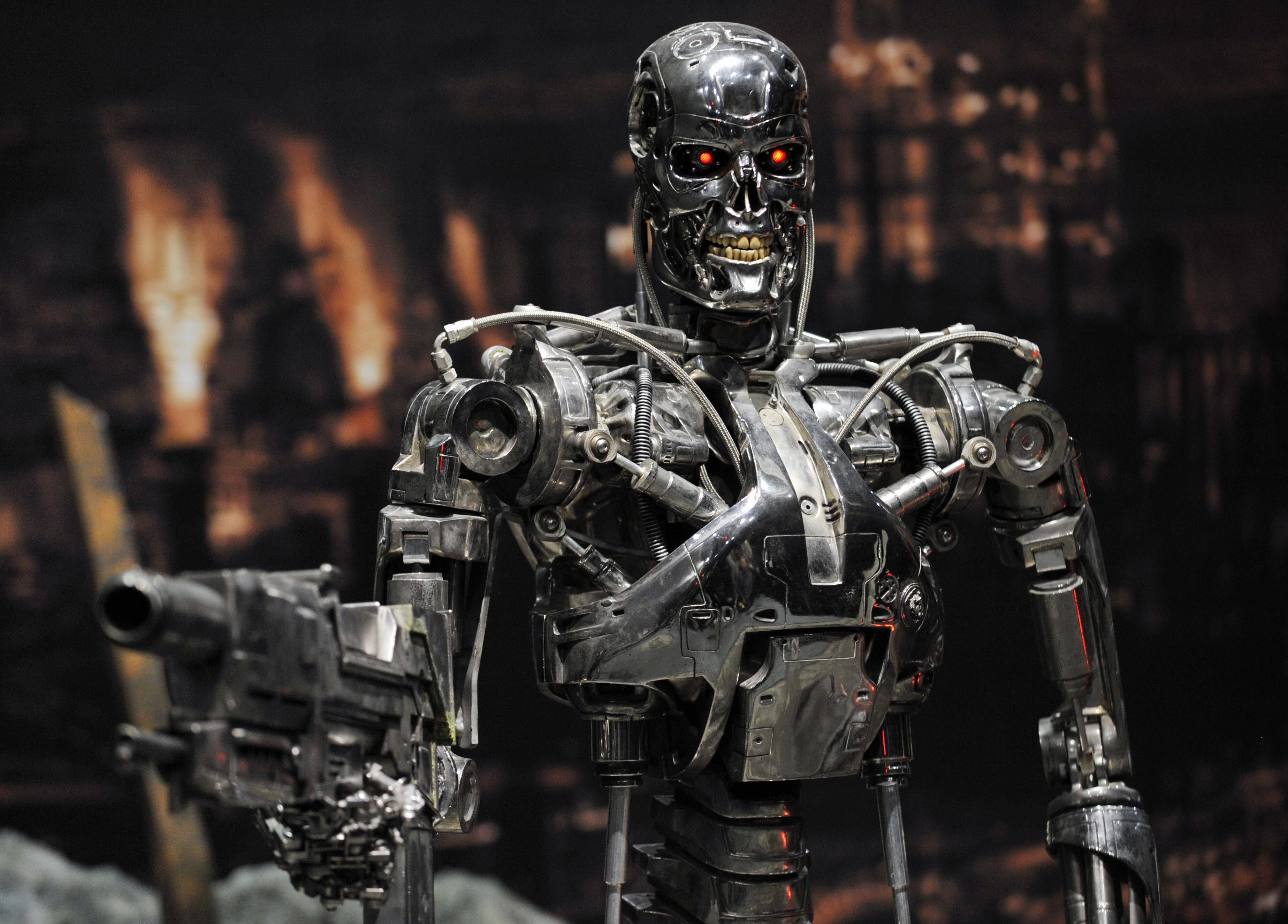 1. Trying to stop the robot apocalypse
2. Also still quantum complexity theory, because I don’t know how to stop the robot apocalypse
My Boss in Waterloo
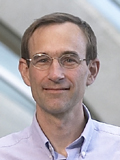 Directed the IQC
Created an environment where I and others thrived
Participated in my Democritus lectures
Gave me a raise
The KLM Theorem (2001)
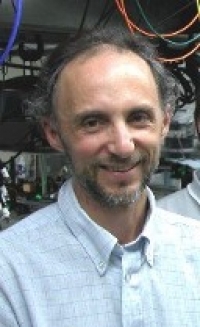 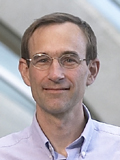 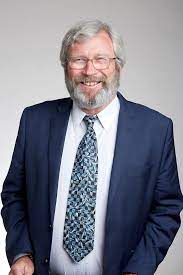 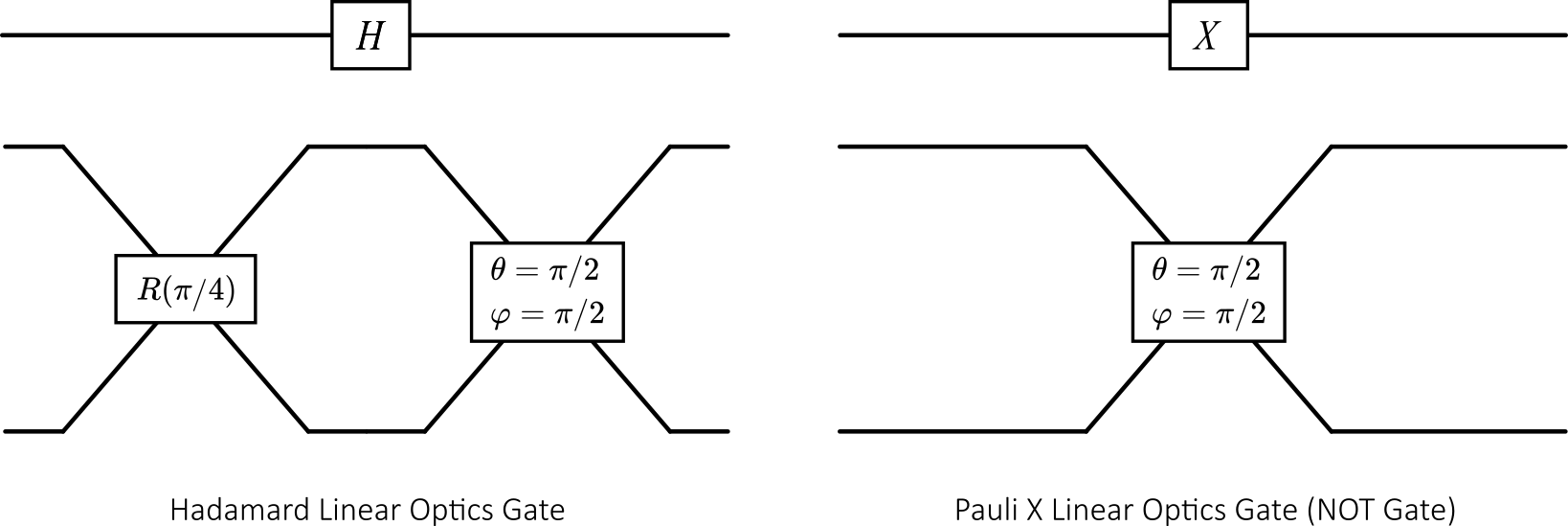 A landmark in quantum computing theory
Linear optics + adaptive measurements is universal for BQP!
The trouble with photons is that they fly past each other … but we can use adaptive measurements to simulate 2-photon interactions
Lemma: Postselected linear optics is universal for postselected QC
Each qubit is encoded by a pair of optical modes (“dual-rail representation”).  1-qubit gates are easy
Using postselection, we can simulate a 2-qubit CSIGN gate with 1/16 success probability
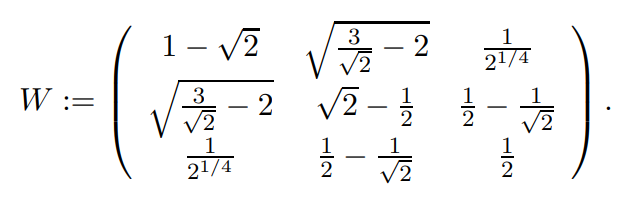 BosonSampling (A.-Arkhipov 2011)
Linear optics without the adaptive measurements
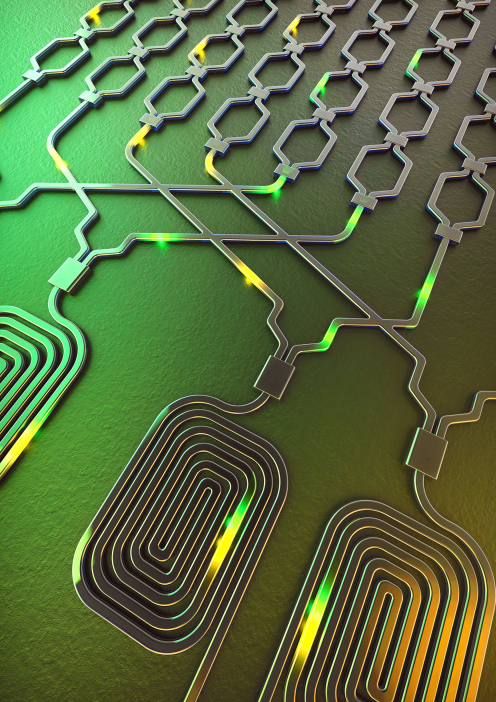 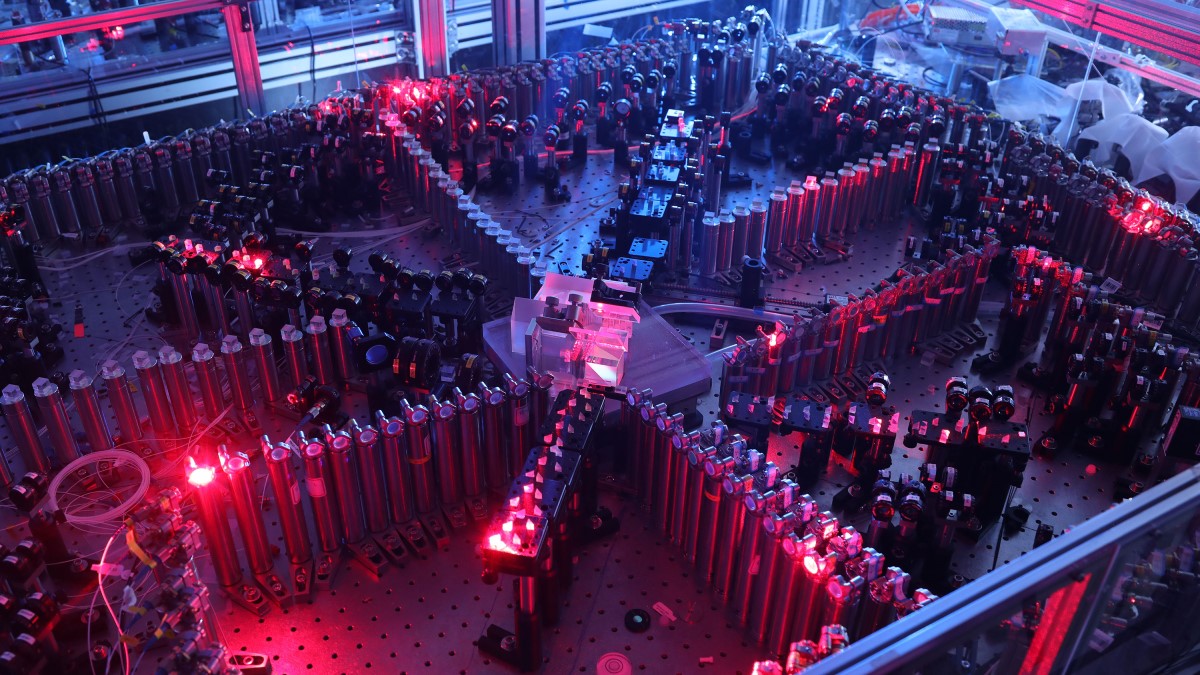 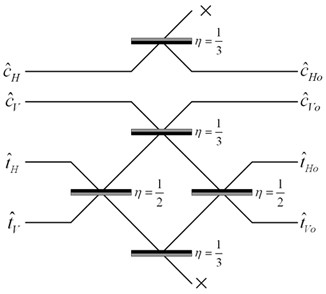 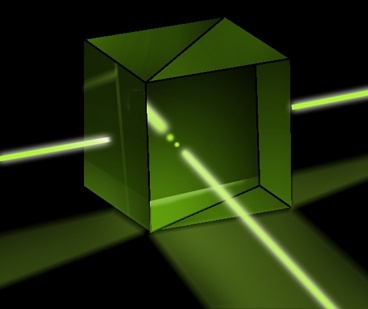 Probably not universal for quantum or even classical computing, but a way to demonstrate near-term quantum supremacy for a sampling task
Actually demonstrated by USTC group in 2020, with ~100 average photons—though evading clever classical simulations remains a challenge
Key to BosonSampling’s Hardness
Valiant 1979: Calculating the permanent is #P-complete— as hard as any combinatorial counting problem
Using that fact, we showed that a fast, exact classical simulation of BosonSampling would collapse the polynomial hierarchy
Reversing the Logic!
A 2011: Postselected linear optics can express postselected universal QC + postselected universal QC can express #P-complete problems  a brand new proof that the permanent is #P-complete!
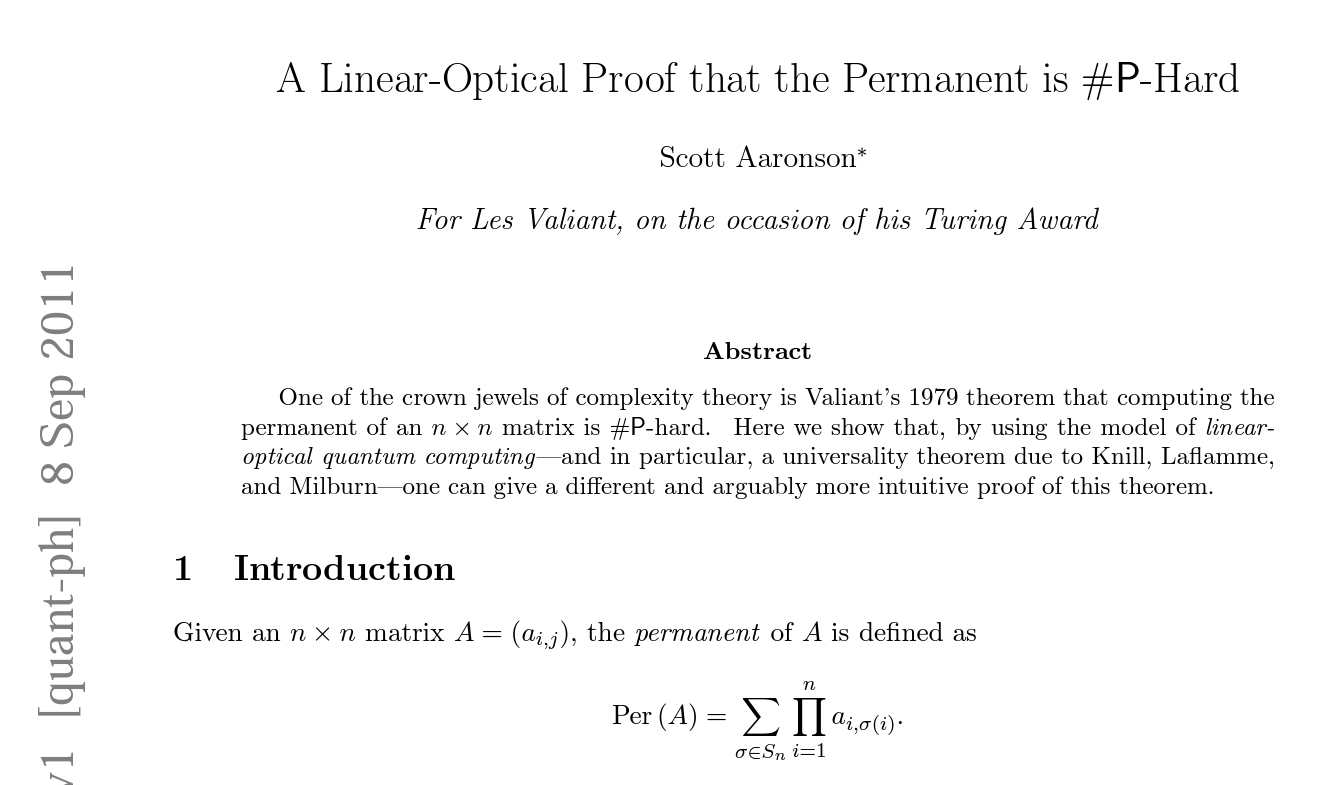 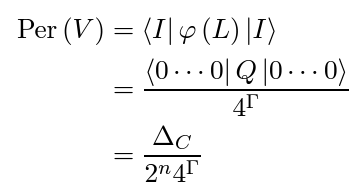 New Results
Daniel Grier, Luke Schaeffer 2016: Calculating the permanent of a unitary matrix is #P-complete
The only known proof of this classical complexity result works by modifying my KLM-based construction
But wait, there’s more!  Their construction implied that, for all k{2,3}, calculating the permanent of an orthogonal matrix, over some finite fields of order k, is complete for the class ModkP
	What about when k = 2 or 3??  AHA!
More Laflamme Complexity Theory!
DQC1 has since shown up in far more contexts than it’s had any right to!
Concluding Thought
There are interdisciplinary fields … and then there’s quantum information, where you can’t avoid CS if you’re trying to do only physics and vice versa.
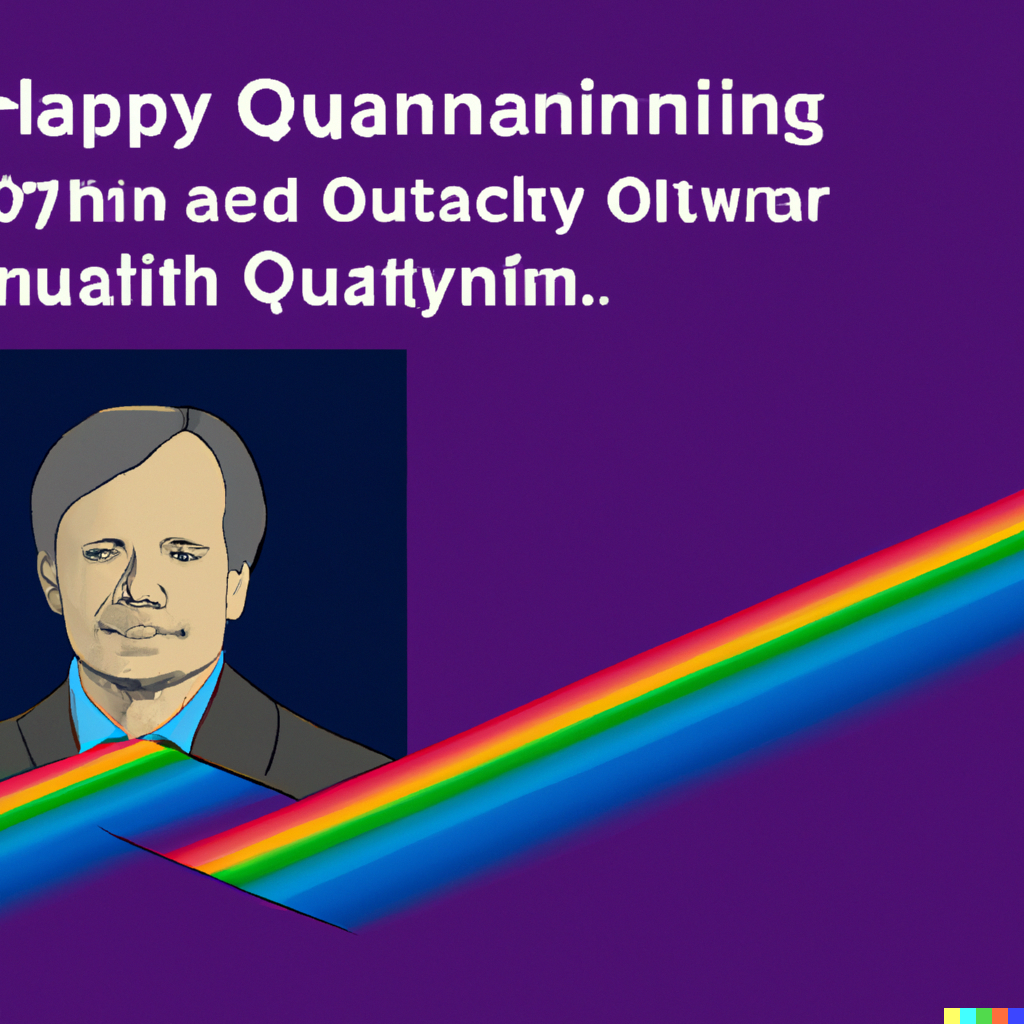 Happy 60th Quannaninniing Ray!!!